Galatians 1:6–7
6 I am astonished that you are so quickly deserting him who called you in the grace of Christ and are turning to a different gospel— 7 not that there is another one, but there are some who trouble you and want to distort the gospel of Christ
Galatians 1:8–9
8 But even if we or an angel from heaven should preach to you a gospel contrary to the one we preached to you, let him be accursed. 9 As we have said before, so now I say again: If anyone is preaching to you a gospel contrary to the one you received, let him be accursed.
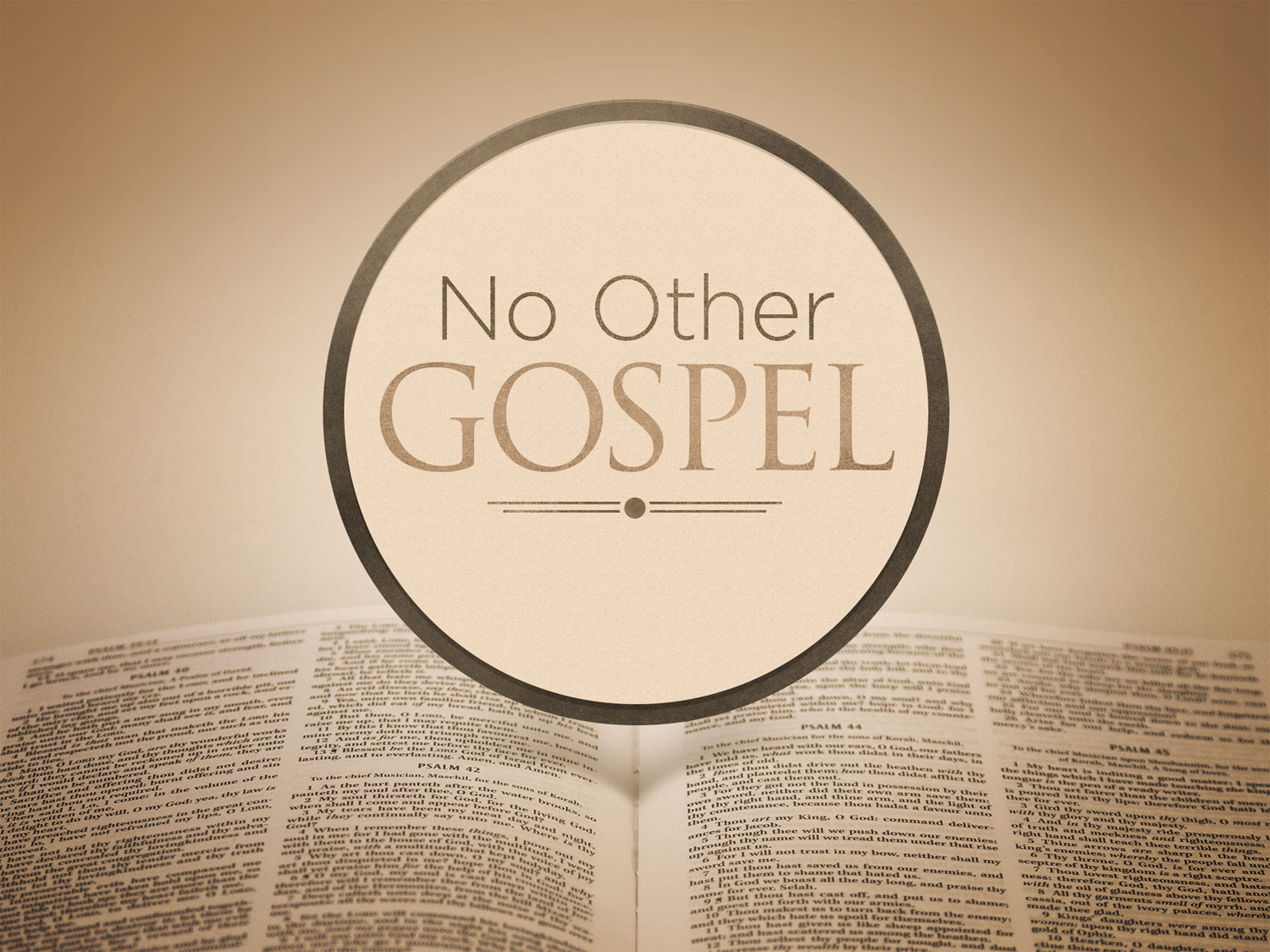 It’s a different gospel when they change their view of authority.
2 Timothy 3:16–17
Luke 6:46
1 John 2:1–5
John 8:28; 5:30; 12:49; 5:19; 7:21–24
It’s a different gospel when they redefine who is a Christian.
Acts 2:37–41
Acts 2:42–47
Acts 11:26
Ephesians 4:1–6
It’s a different gospel when they deny the necessity of baptism.
Romans 5:10–11
Mark 16:16
Galatians 2:20–21
Romans 6:3–7